Krajowe i regionalne specjalizacje – perspektywy rozwojowe
Beata Lubos
Naczelnik Wydziału Polityki Innowacyjności, 
Departament Innowacji, MR
Katowice , 22 czerwca 2017 r.
Monitorowanie KIS
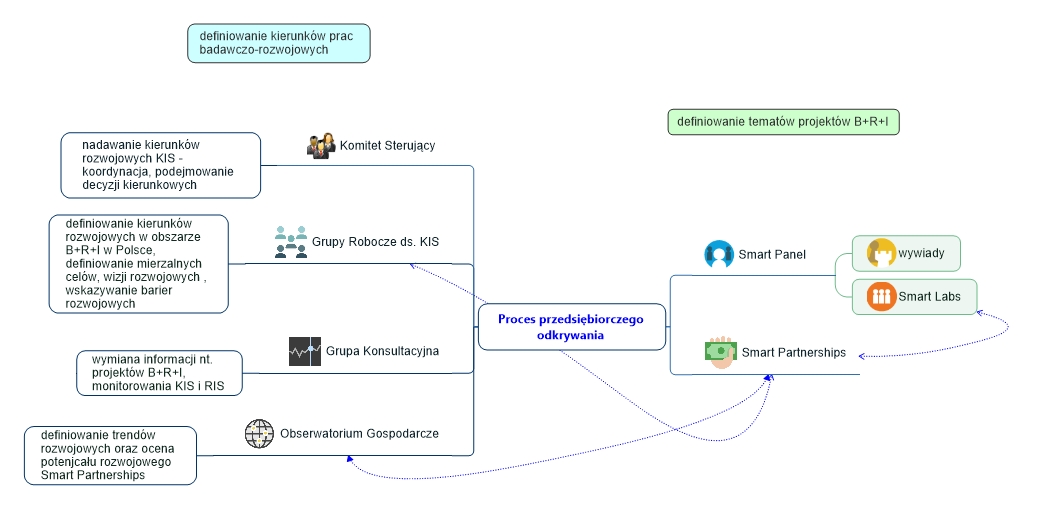 System monitorowania Krajowej Inteligentnej Specjalizacji
Dane z programów operacyjnych i Horyzont 2020
Dane pozyskiwane przez MR z IZ co kwartał
Monitorowanie KIS – Złożone wnioski (30.03.2017)
Monitorowanie KIS – Liczba wniosków (rekomendowane/złożone = success rate)
Zmiany w stosunku do poprzedniego monitorowania
Wartość wniosków dofinansowanych w POIR w podziale na regiony
Udział w wartości bezwzględnej
Udział zważony wielkością regionu (liczbą ludności)
Krajowe inteligentne specjalizacje w regionach (wnioski w POIR)
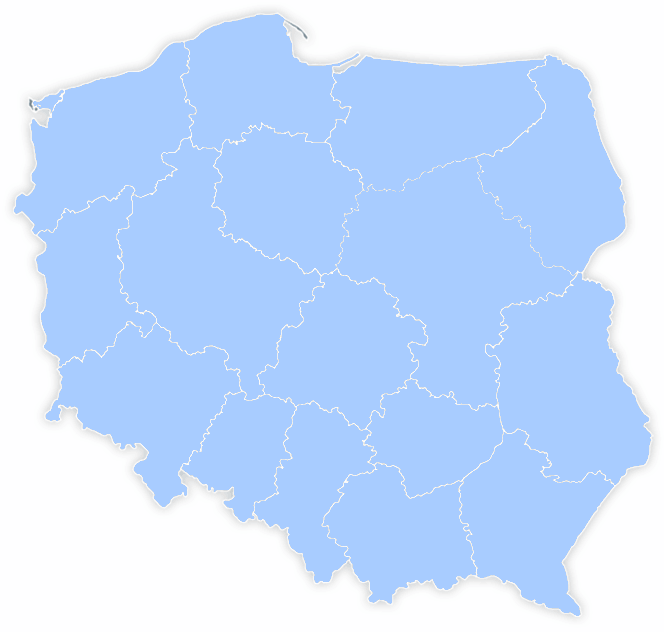 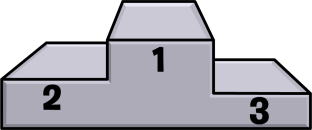 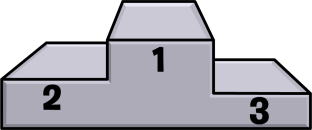 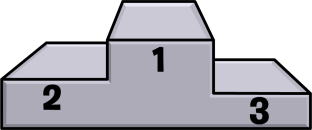 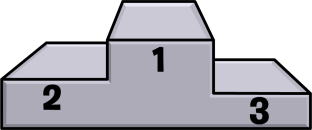 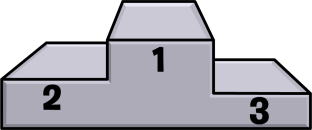 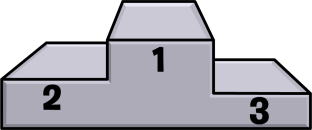 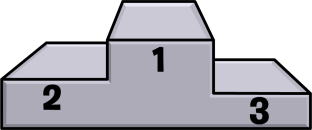 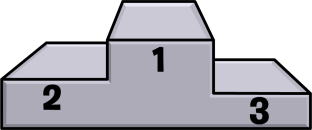 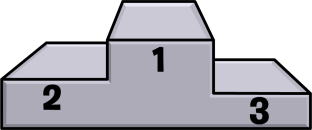 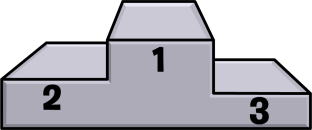 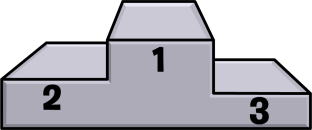 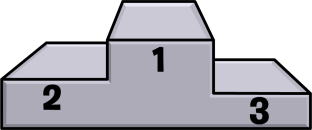 KIS 17,1
KIS 15,17
KIS 19
KIS 17
KIS 9
KIS 1
KIS 7
KIS 11
KIS 11
KIS 9
KIS 15
KIS 15
KIS 7
KIS 11
KIS 17
KIS 7
KIS 17
KIS 7
KIS 9
KIS 9,2
KIS 1
KIS 4,10
KIS 1
KIS 9,17
KIS 19,1
KIS 9,17
KIS 7,19
KIS 4
KIS 7
KIS 7
KIS 13
KIS 17
KIS 15
KIS 1
KIS 4
KIS 15
KIS 15
KIS 9
KIS 7
KIS 15
KIS 1
KIS 1
KIS 15
KIS 9
KIS 13
KIS 15
KIS 15
KIS 15
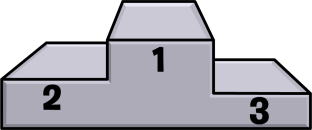 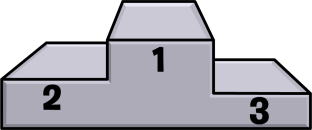 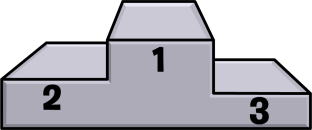 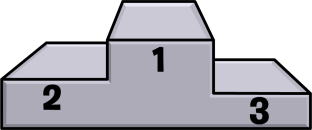 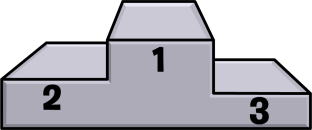 Synergia tematyczna KIS i RIS
Dziękuję za uwagę